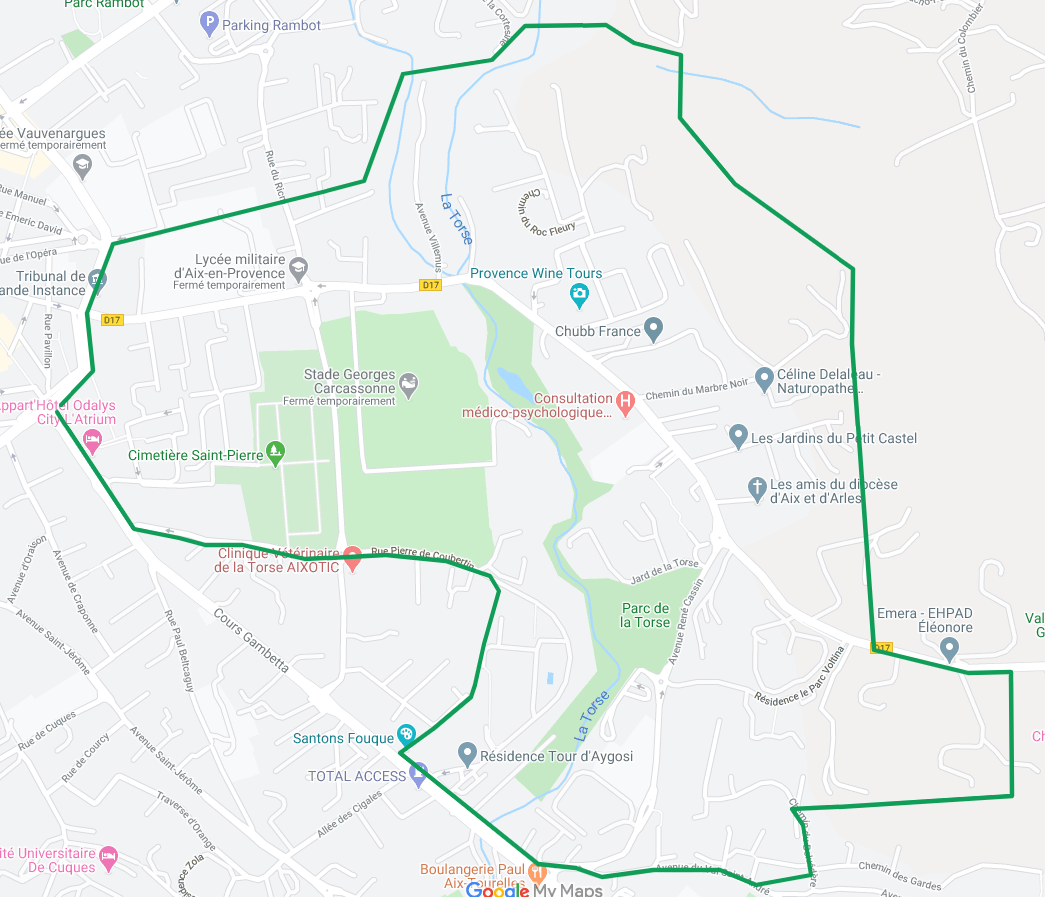 Cortésine: voie vélo, 
Passerelle Baret, 
coulee verte/bleue
Roc Fleuri / Gd Barret




Marbre Noir: carrière, cheminements vers Bibemus
Poilus: vélo, plantations
Trottoir + projet construction cours Gambetta
Mesures bruit FF
FForaine, esplanade Y.Blanc, espace Carcassonne
Ecole de La Torse: poésie,
Zone 30
SDIS
Cimetière St Pierre
Parc de La Torse
Jardin Constant
Fibre
Projet logements sociaux Coubertin
Ecole VSA poésie
M1 Eleonore & Val St A
PNU